Year 6 Electricity
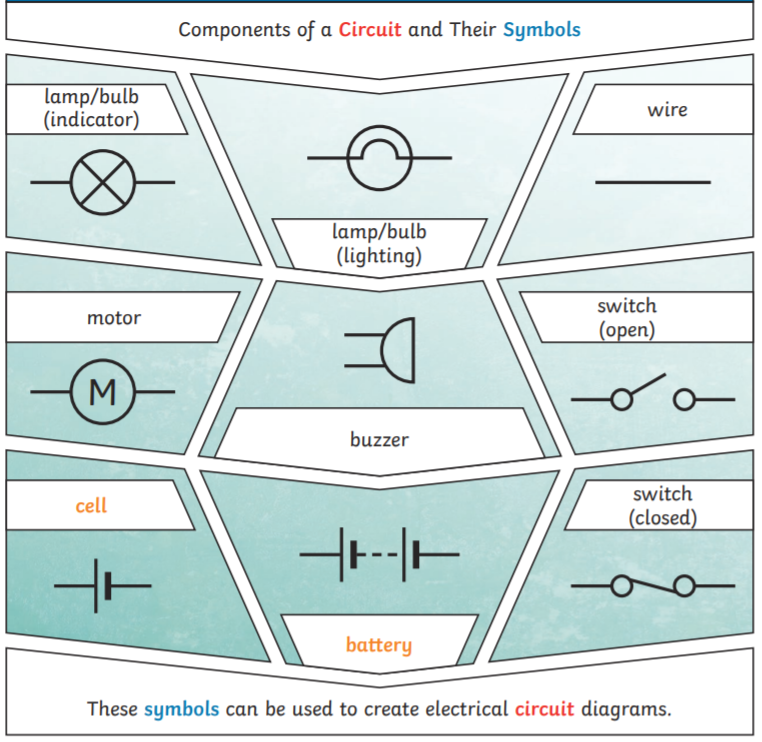 Key Vocabulary
Circuit – a complete route which an electrical current can flow around Wire – a long, thin piece of metal that carries electrical current

Buzzer – an electrical device that makes a buzzing sound Bulb – an electrical device that lights up 

Motor – a device that makes movement 

Switch – a component that can turn the electrical device on or off. 

Cell – a device used to generate electricity, a battery is an example of this. 

Voltage - An electrical force that makes electricity move through a wire, measured in volts (V) 

Current – the flow of electricity through a wire
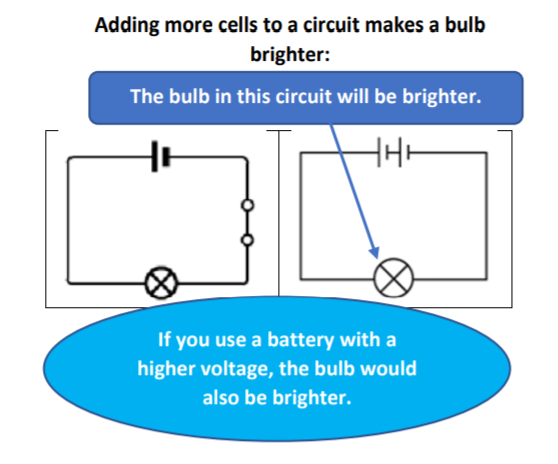 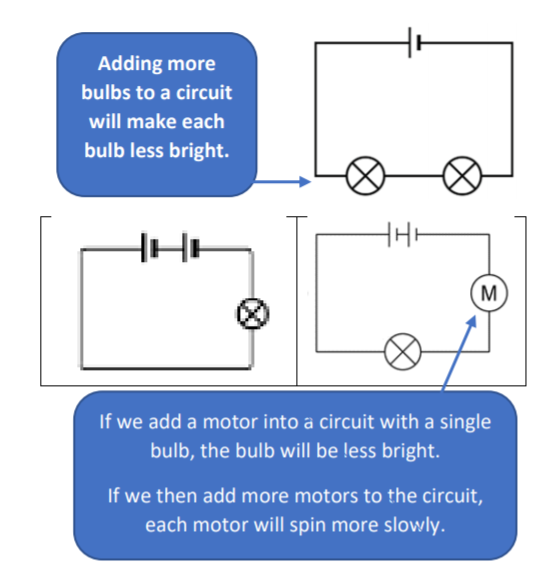 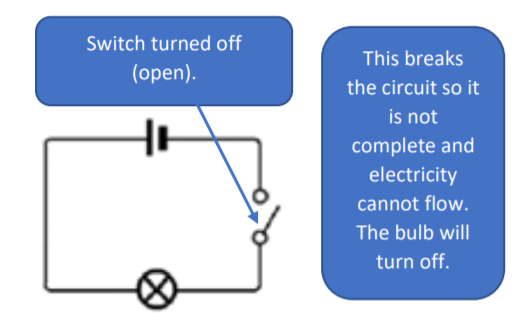 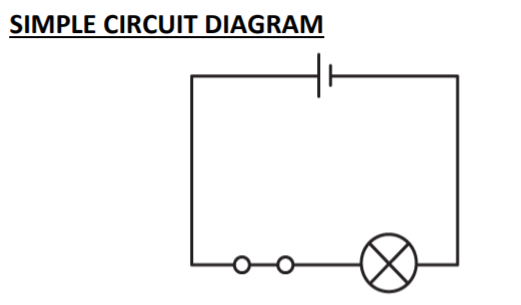 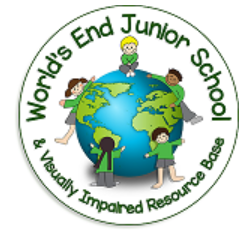